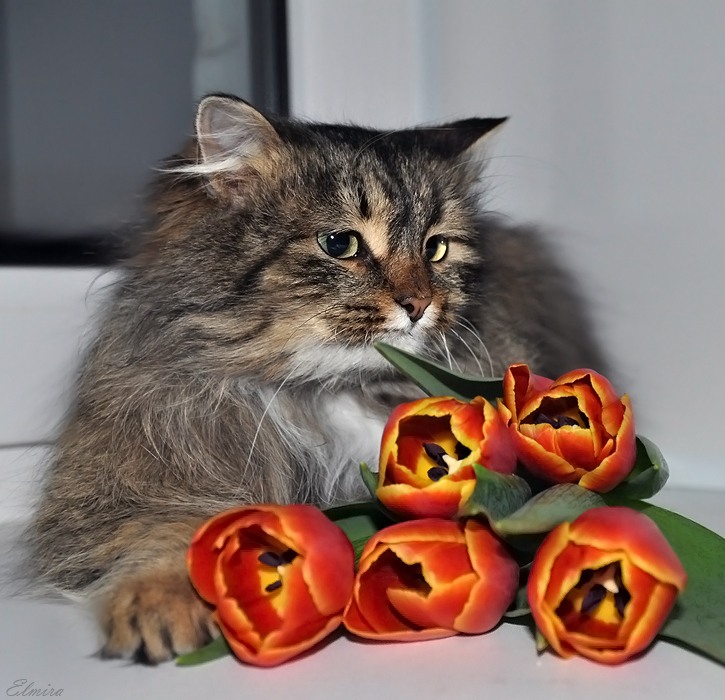 Весенний кот.
		Пришла весна, зацвели мать-и-мачеха и незабудки, под коричневыми корнями леса явились подснежники, а в соседнем доме неожиданно расцвел Кот.
		Подснежниками заголубели котовьи усы, мать-и-мачехой и листом черемухи зазолотели глаза, а на лапах и на груди объявились белые вербные сережки.
                               Ю. Коваль.
Метафора – перенос названия с одного предмета, действия или свойства на другое на основе сходства (греч. «metaphora» - «перенос»)
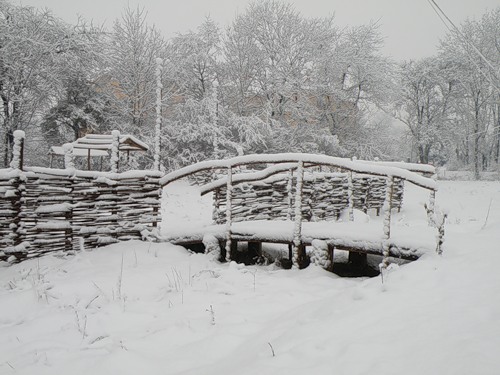 Бело, безжизненно кругом,
Земля и небо – все одето
Каким-то тусклым серебром.
А.Фет
Эпитет - (греч. epítheton, буквально — приложенное), художественное определение.
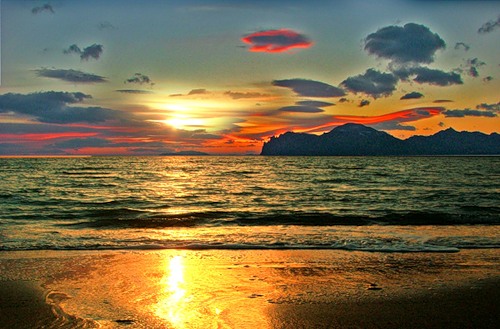 Сны золотые
Шелковые ресницы
Олицетворение – перенос признаков живого существа на неживой предмет или понятие.
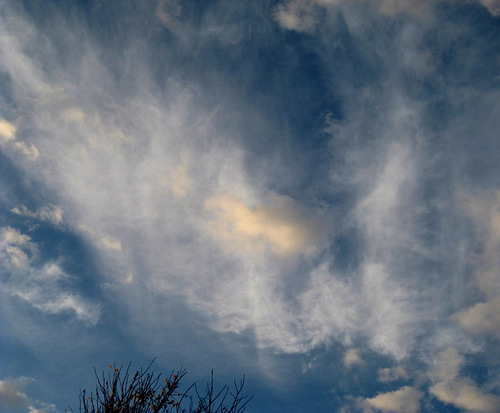 Осторожно ветер
Из калитки вышел,
Постучал в окошко,
Пробежал по крыше.
М. Исаковский.
Чернеет лес, теплом разбуженный,
Весенней сыростью объят.
А уж на ниточках жемчужины
От ветра каждого дрожат
С. Маршак «Ландыш».
                                                                        Гаснет день. За косогором
                                                                        Разливается закат,
                                                                        Звонкий месяц выйдет скоро
                                                                        Погулять по крышам хат.
                                                                                         М. Исаковский. 
Вот утро севера –сонливое, скупое - …
А.Фет.
                                                               Стеклянный, редкий и ядреный,
                                                               С веселым грохотом спеша,
                                                               Промчался дождь, и лес зеленый
                                                               Затих, прохладою дыша.
                                                                   И. Бунин.
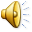